臨床的によく見る頭痛①
津液過剰による頭痛
津液の流れ
肺
飲食
汗
全身へ
脾
尿
腎
津液の流れ
肺
汗
飲食
全身へ
脾
尿
腎
津液の代謝は主に肺・脾・肝・腎・三焦などの臓腑が協調することによって行われている。
津液の流れ
肺
汗
飲食
全身へ
脾
尿
腎
これら臓腑のうち一つの機能が失調を起こした場合、もしくは臓腑間の協調関係が失調した場合には津液の輸送に障害が現れる。
津液の輸送機関に失調をきたす原因
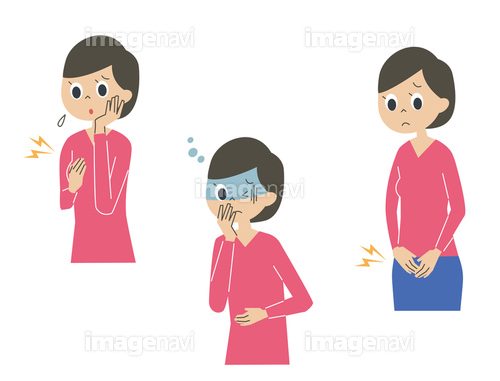 七情内傷
外邪
雨天時の過剰な湿気などによる
感情が過ぎると気血の流れが悪くなり、五臓に影響を与える
胃腸の機能低下
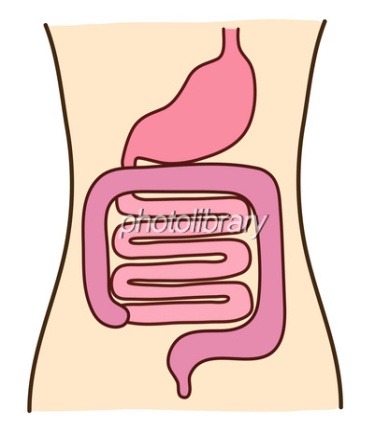 疲労
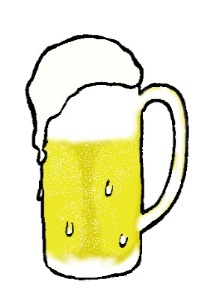 不適切な飲食などによる
慢性病や過労による
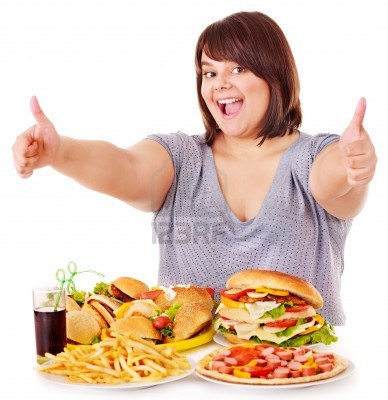 つまり
痛い
環境・感情・食習慣・疲労等
津液の輸送機関に失調をきたす
体の各所に津液が停滞する（頭部の場合は、痛みが発生する）
この病態に対する処方
例：五苓散
証：水湿内停
組成：沢瀉 4.0g　蒼朮 3.0g　猪苓 3.0g
　　　　　茯苓 3.0g　桂皮 1.5g
効能：利水滲湿・通陽化気
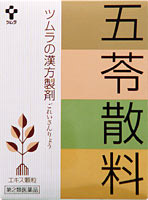